Brainstorm Practice
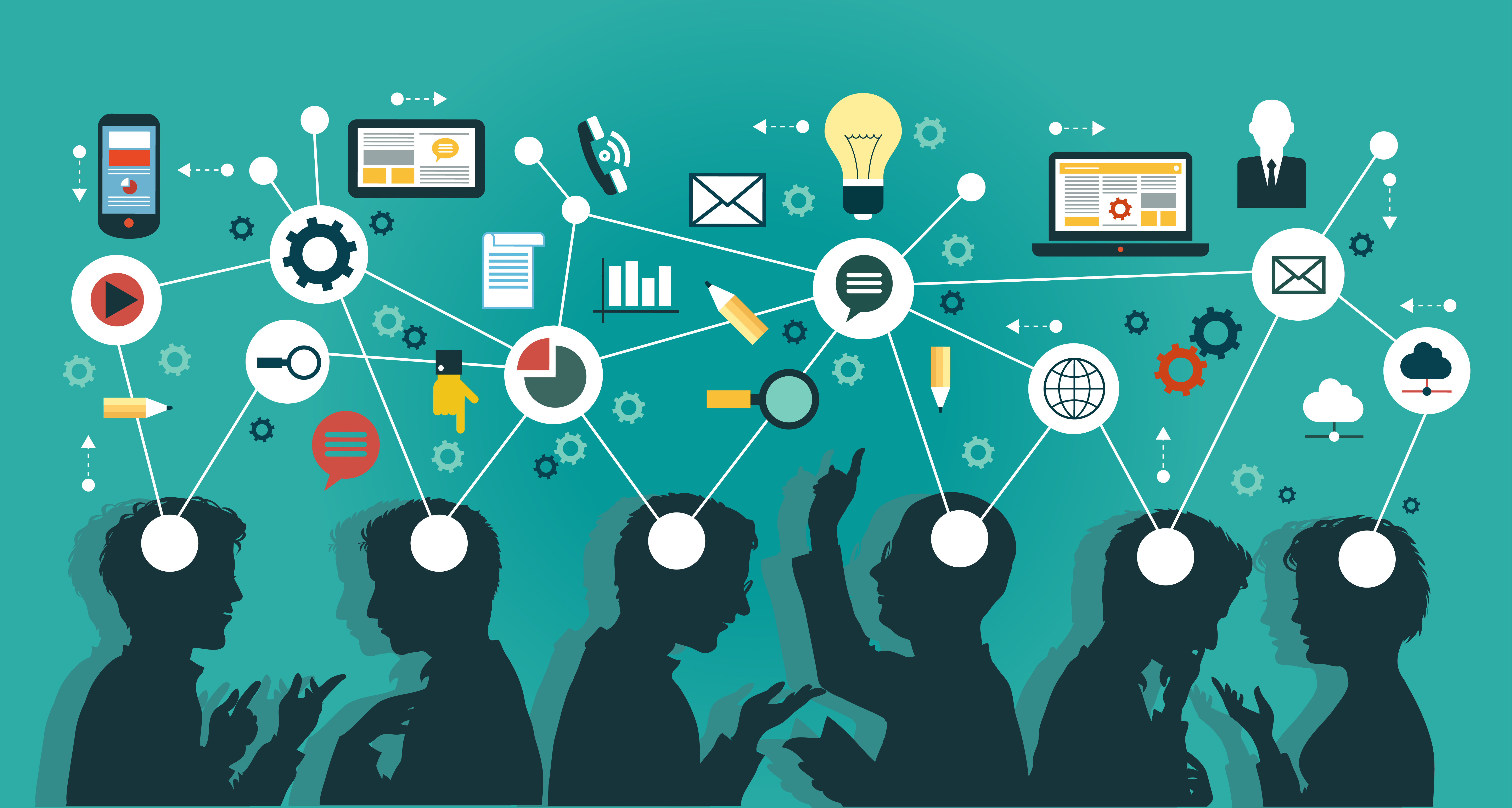 Getting Primed: Strategy 1
Bring a random object into the brainstorm and ask for alternative products that could be made with it if it was bigger/smaller.
Getting Primed: Strategy 2
Word association game. Name a word, the person sitting next to you says the first word he or she associates with the word. Repeat until the ‘word’ comes back to you. List the first and the last word associated and try to think of a logical scenario connecting the two.
Getting Primed: Strategy 3
Electro Powered Something. Take an every day object and ask how it could be improved using batteries. (i.e. a book, a bottle, a cup).
Getting Primed: Strategy 4
Try solving a huge topic (such as world hunger) using a random object within the room.
Getting Primed: Strategy 5
A word game of opposites. Name a word, then all participants have to think of opposites until at least 3 opposites have been listed, before moving on to the next word.
Getting Primed: Strategy 6
Play Pictionary.  One person uses the whiteboard to start drawing something abstract such as a movie, a play, a song or a brand.